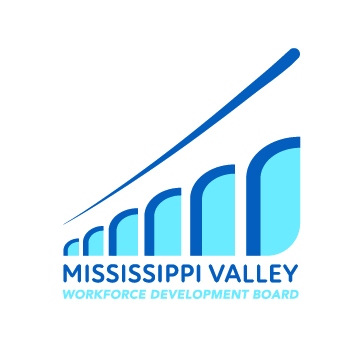 Mississippi Valley 
Workforce Area (MVWA)
1
System Transformation
First Local Area to Realign 
Region 9 – Jackson, Clinton, Scott and Muscatine Counties 
Region 16 – Louisa, Lee, Henry, and Des Moines Counties 

Two Comprehensive American Job Centers (AJCs) 
Davenport
Burlington
2
System Transformation Continued
Hired an Executive Director 
Key Transformation Tasks Completed by July 1, 2020
Became a Nonprofit Corporation in the State of Iowa 
Designed a Board Website and Logo 
Created the Local Area Mission, Vision and Goals
3
Mississippi Valley Workforce Development Board Structure
Full Board
Executive Committee
Finance Committee
Operations Committee
Youth Committee 
Disability Access Committee
4
Executive Committee
Meets in the months the full board does not meet
Undertakes the transactional business of the board between meetings, such transactional business may include approval of contracts, budgets, and policies, communications with the CEOs etc.
Reviews monthly reports and activities and recommendations of committees
5
Finance Committee
Meets monthly
Reviews monthly service provider invoices
Reviews monthly fiscal agent reports
Monitors percentages spent
Reviews state and local financial monitoring reports
6
Operations Committee
Meets monthly
Reviews monthly service provider program reports for the Adult and DW programs 
Recommends policies for approval
Reviews state and local program monitoring reports
7
Youth Committee
Meets monthly
Reviews monthly service provider program reports for the Youth program
Recommends youth related policies for approval
Helps to identify gaps in services and develop strategies
8
Disability Access Committee
Create an accessibility checklist and evaluate centers and partner programs 
Develop trainings for ensuring accessibility of the one stop system for all partners
Provide staff training on assistive technology 
Oversee the local Accessibility Awareness Campaign
Provide appropriate disability related training to employers throughout the MVWA
9
Board Development
August 2020
January 2021
Statewide Board Training July 2021
Quarterly Virtual Lunch and Learns
10
Program Highlights
Over 200 Enrollments Since July 1, 2020
12 Drive Through Job Fairs and Multiple Virtual Job Fairs 
Focus on Work Based Learning Opportunities 
Extensive Outreach Campaign, Bus Wraps, Social Media Campaign, Partnership with Happy Joes Flyers
11
Board Highlights
Awarded a National Dislocated Worker Grant in the amount of $289,000 to provide 28 On-the-Job Trainings 
County Office Hours in Henry, Muscatine, Clinton, Jackson, Louisa, North and South Lee
Business Needs Survey Developed and Distributed 
Developed a presentation on Business Services Available through IowaWORKS of the Mississippi Valley
12
Goals for PY21
Hire an executive assistant 
Obtain 501(c)(3) tax-exempt status 
Develop comprehensive local monitoring tools and processes 
Increase the board’s participation in Sector Partnership Boards 
Successfully implement a One Stop Operator in the MVWA
Increase community awareness of the board and programming
Create a Resource Guide for the centers 
Strengthen the Out-of-School Youth program
13
American Relief Plan
Small Business Grant Program
Small Business Employee Retention Training Program
Incumbent Worker Training Program
Affiliate IowaWORKS Center in Lee County
Mental Health Counselors for IowaWORKS Centers
Implementing a Mobile Workforce Unit
Rideshare Programs
Landlord Assistance Fund
Expansion of Employer Onsite Childcare Facilities
14
Questions?
Thank you
15